L’offre qu’avec les tests majeurs
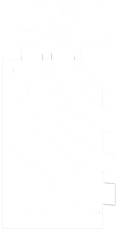 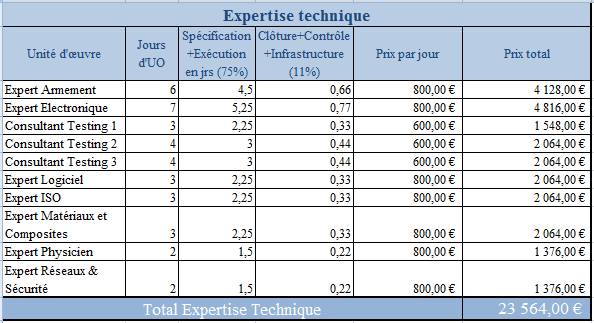 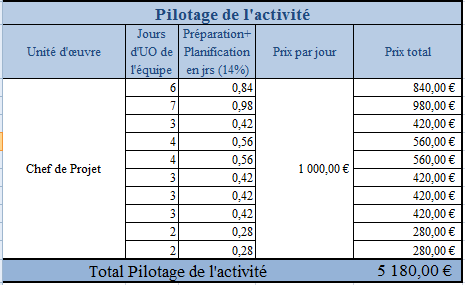 Soit un total de  28 744€ 
	pour une prestation de 37 jours
Groupe 2
EISTI - 10/10/2013 - Testing
L’offre avec tests majeurs et					      modérés
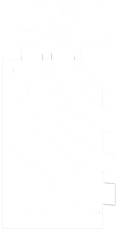 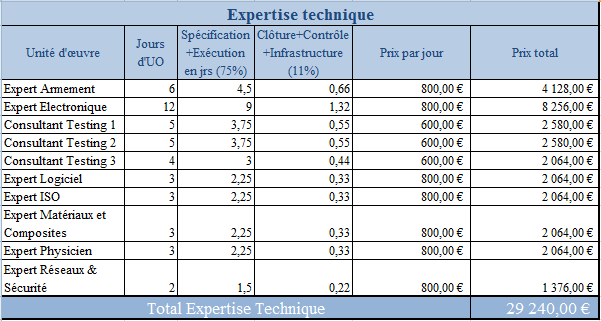 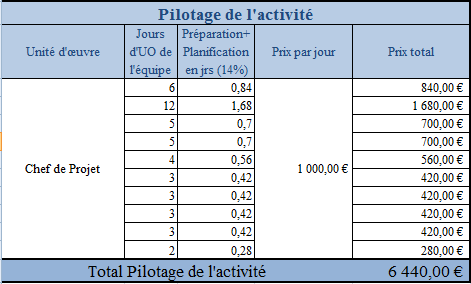 Soit un total de  35 680€ 
              pour une prestation de 46 jours
Groupe 2
EISTI - 10/10/2013 - Testing